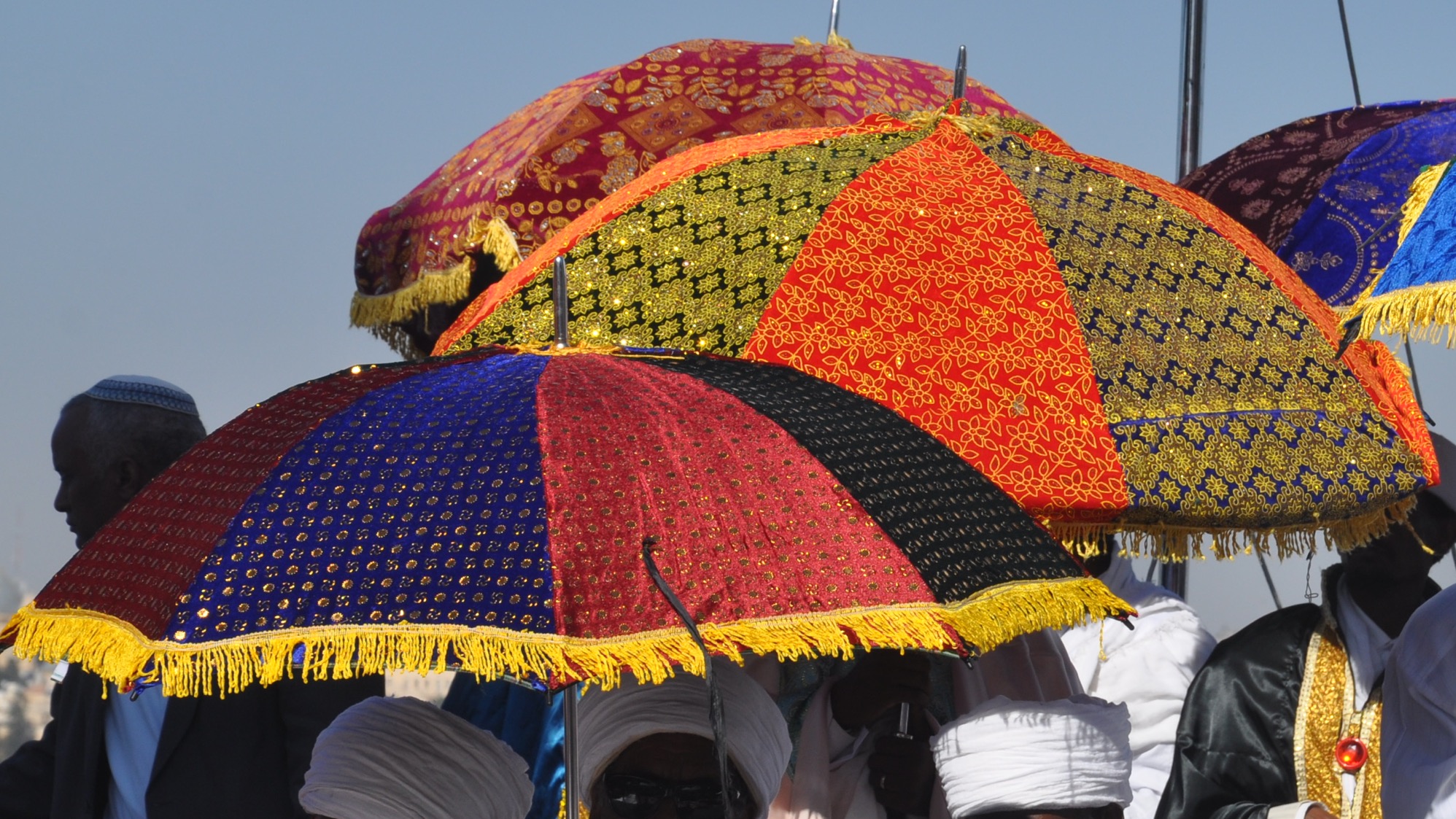 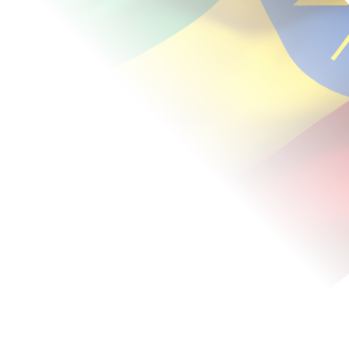 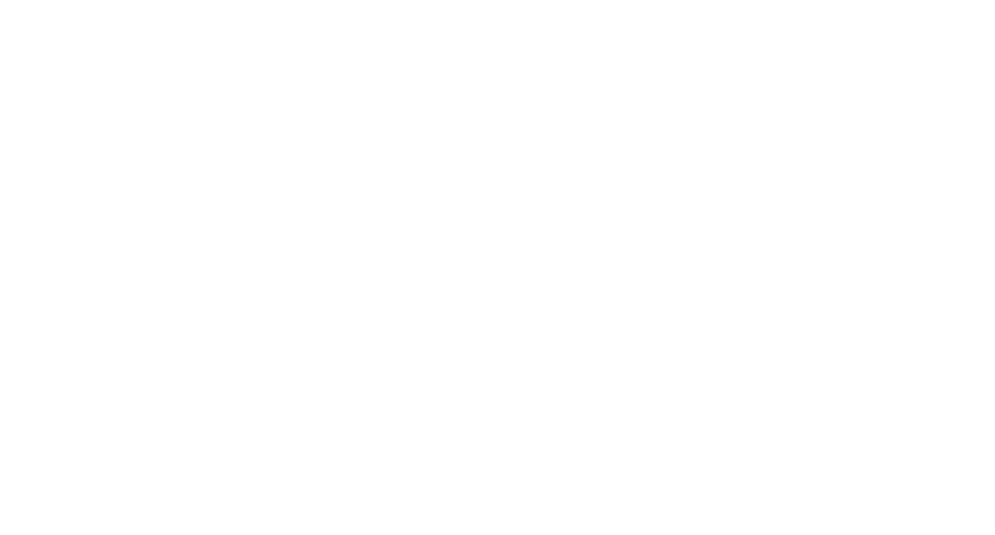 Um feriado bíblico judaico
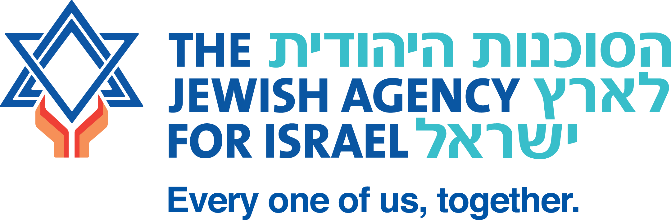 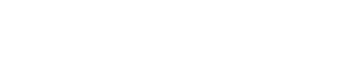 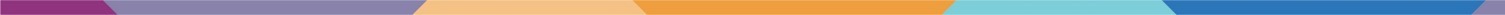 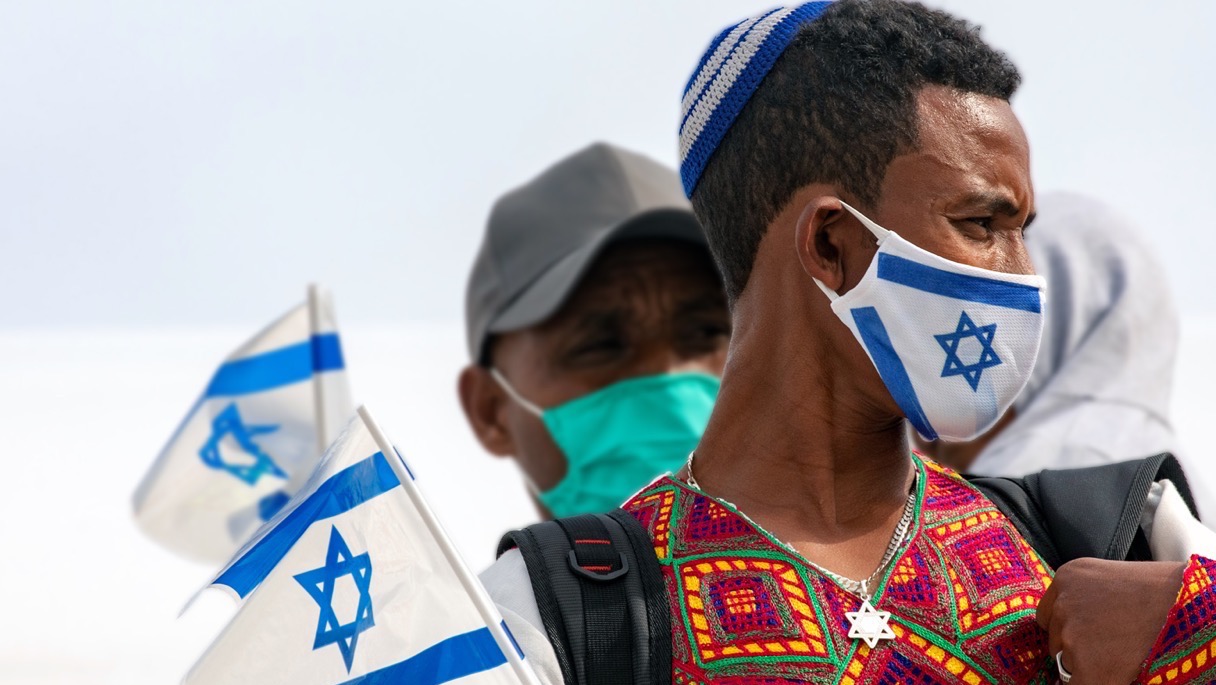 Sobre Sigd
Sigd é um feriado judaico que foi preservado pelos judeus etíopes durante séculos. Centra-se na ideia de aceitar a Torá e ansiar por Israel e Jerusalém

Celebrado no dia 29 de Cheshvan,
50 dias após Yom Kippur, Sigd é uma das expressões mais proeminentes de lembrança da promessa que o povo judeu fez a Deus no Monte Sinai.

O significado literal da palavra Sigd é curvar-se.
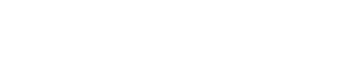 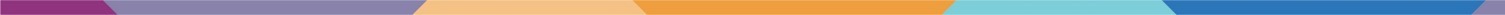 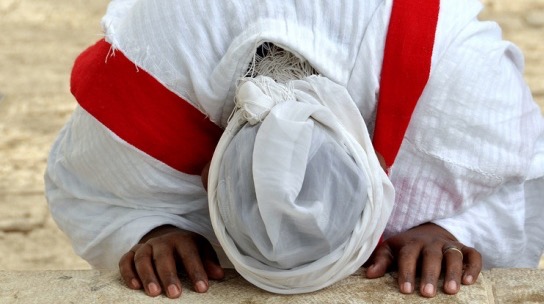 O Propósito do Sigd
Celebrar o recebimento da Torá

Renovar nossa aliança com Deus como o povo judeu fez nos dias de Ezra e Neemia

Lembrar nosso anseio por Jerusalém

Um dia de jejum, arrependimento e oração

Incentivar a comunidade a preservar sua identidade judaica

Promover união na comunidade
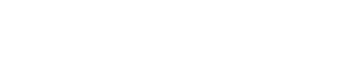 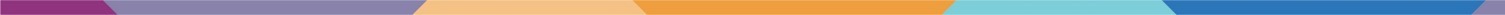 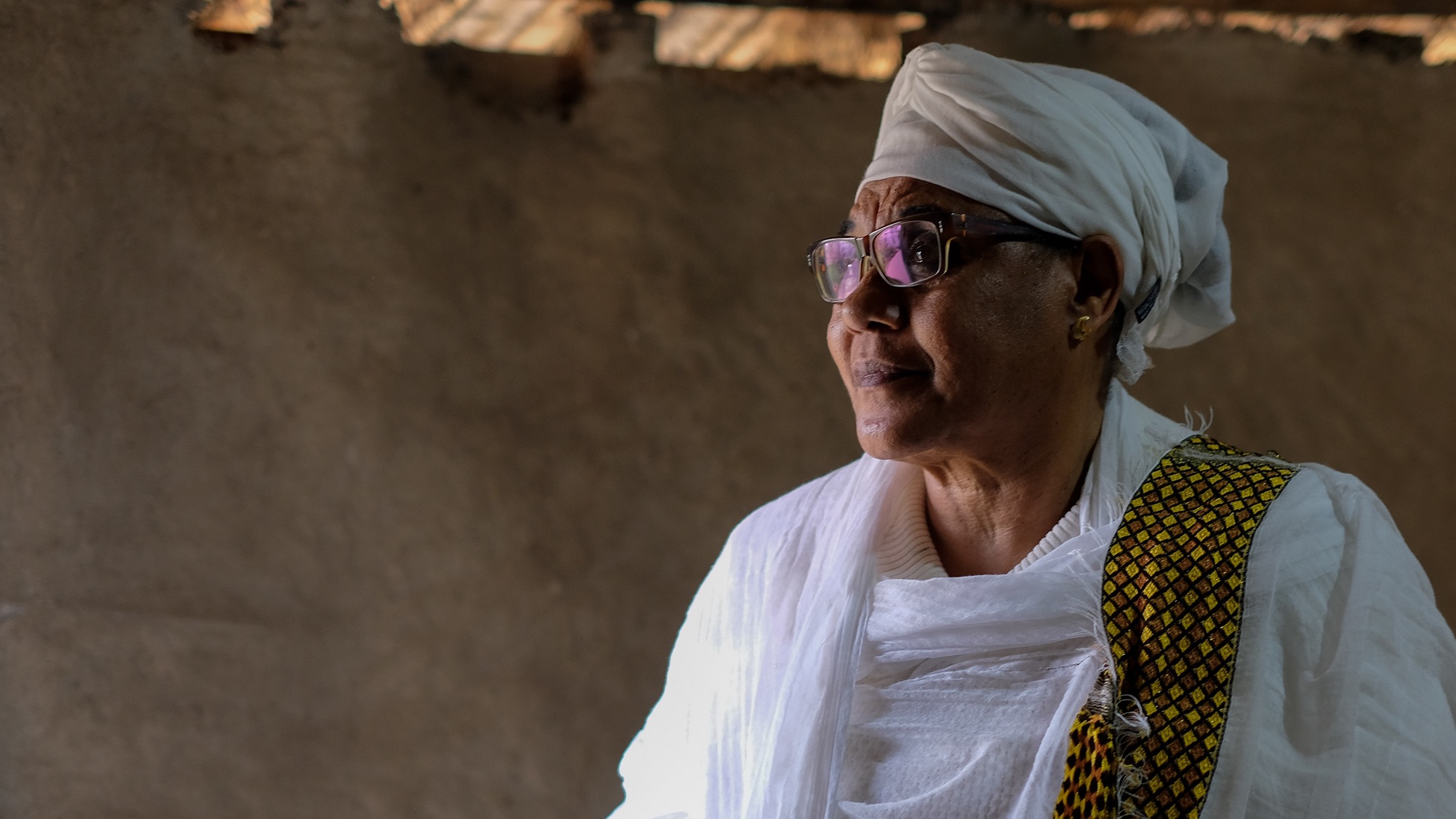 As origens do Sigd

As raízes do feriado são antigas, com laços bíblicos com os livros de Ezra e Neemia, quando o povo judeu retornou a Jerusalém do exílio na Babilônia, reunindo-se no Primeiro Templo


Outras origens possíveis de Sigd:
Declarado pelo rei Gideão no século VI como um dia de paz entre judeus e cristãos

Estabelecido por Qesoch (líderes judeus / rabinos) no século 15
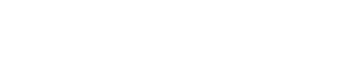 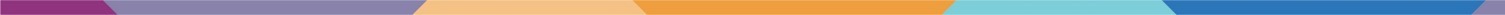 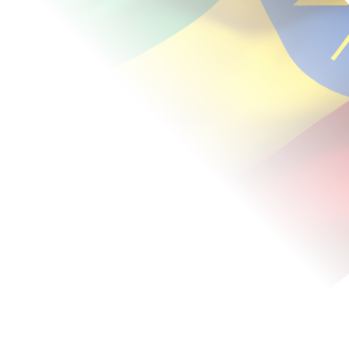 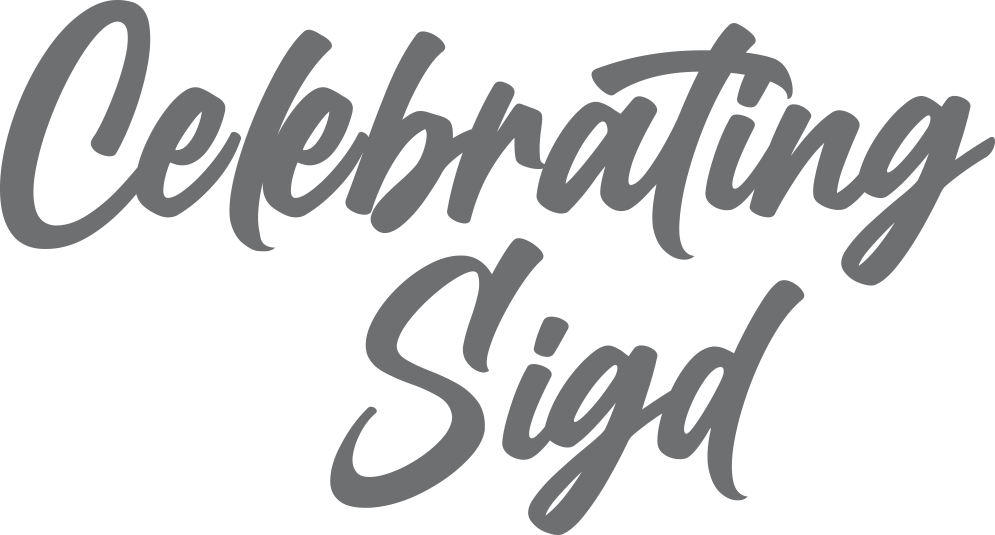 na Etiópia
Reunindo-se como uma comunidade na base de uma alta montanha
Dia de jejum
Os Qesoch lideram a subida ao topo da montanha, onde realizam uma cerimônia religiosa
Celebrações em toda a comunidade com música, dança e festa – um momento de reconexão e alegria comunitária
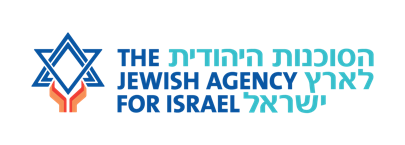 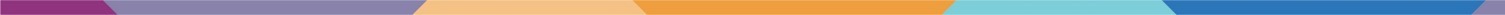 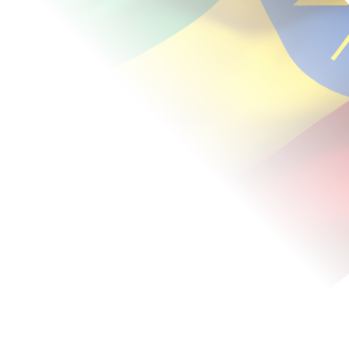 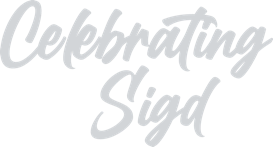 Alguns judeus etíopes optam por colocar pedras ou livros sagrados em suas cabeças enquanto sobem a montanha como um símbolo de submissão a D'us
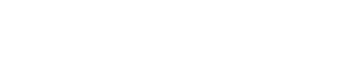 Foto: (Hagar Salomon, Between Ethnicity and Religiosity – Group Faces of Religious Conversions Among Beta Israel na Etiópia. Fotografado em uma aldeia judaica na Etiópia, Ambober 1984)
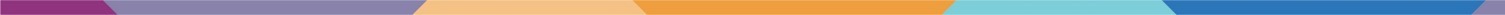 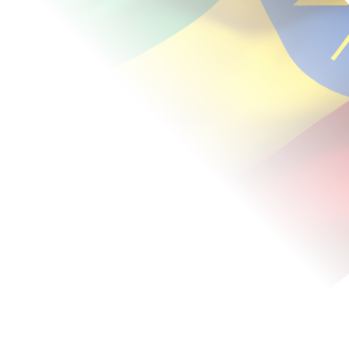 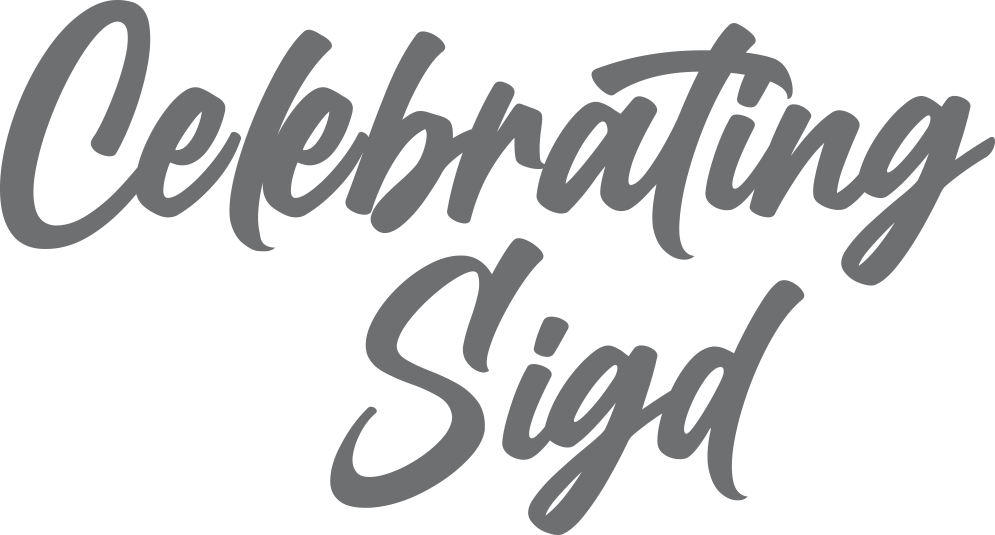 em Israel
Em julho de 2008, o Knesset aprovou uma lei que adiciona o Sigd à lista de feriados nacionais em Israel
A cerimônia religiosa acontece no Armon Ha'Natziv, um calçadão com vista para a Cidade Velha de Jerusalém
A cerimônia é seguida por um desfile para o Kotel em trajes tradicionais e música antes que o jejum termine e as danças e celebrações comecem
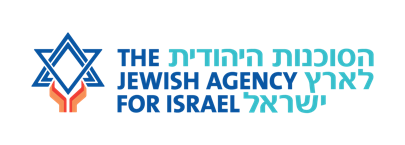 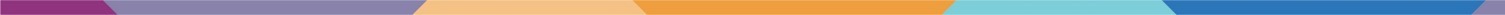 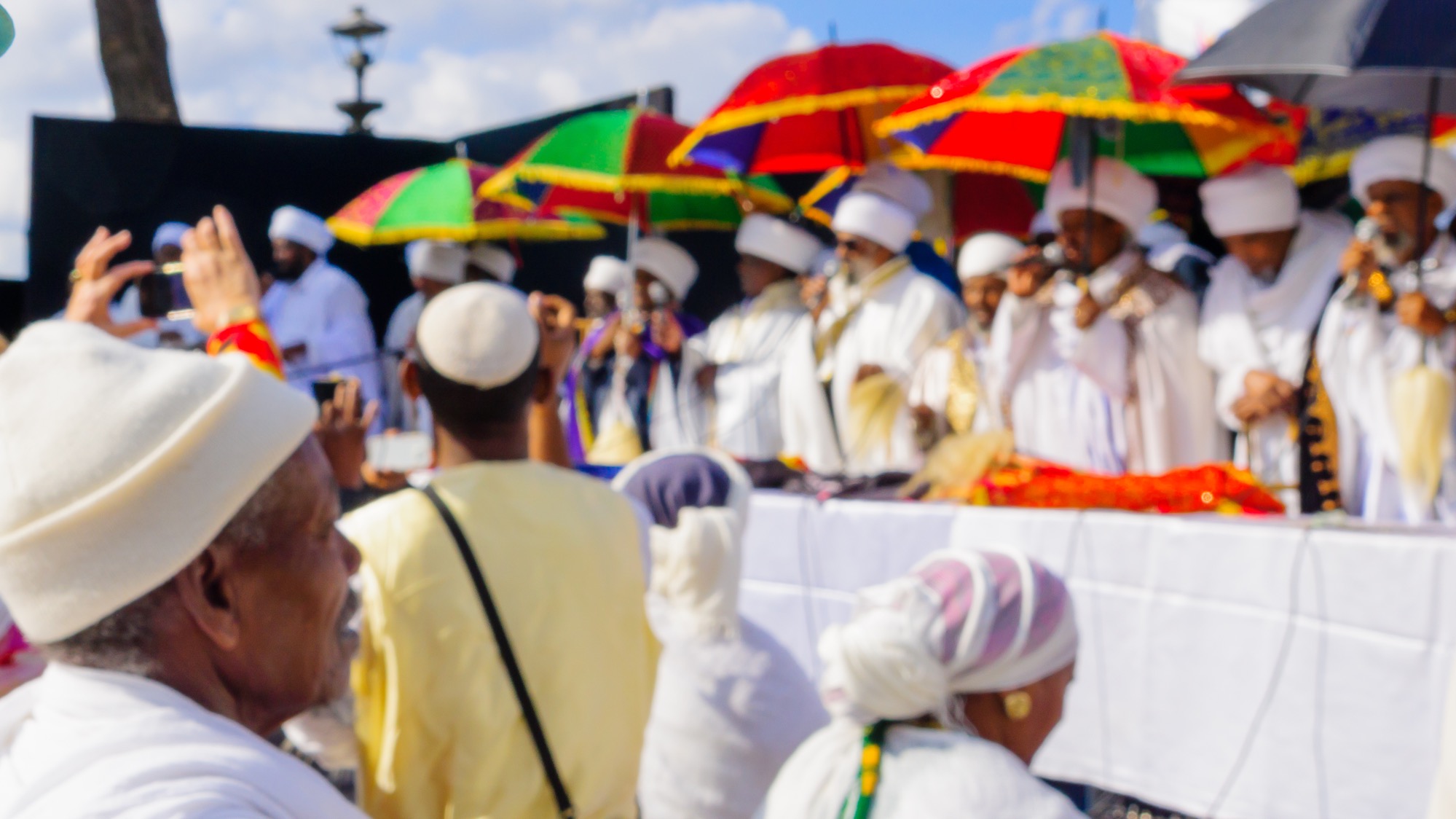 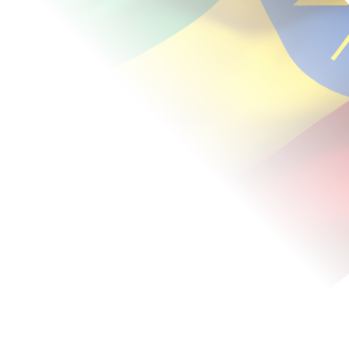 Mas por que os judeus precisam continuar celebrando o Sigd em Jerusalém, uma vez que o sonho de alcançá-lo é realidade?
Porque ainda há outros judeus que desejam estar em Jerusalém que ainda não cumpriram o sonho
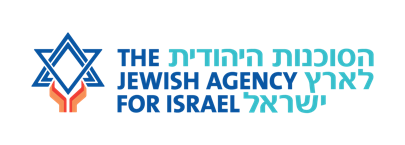 Rabinos etíopes abençoando o público na celebração Sigd em Armon Ha'Natziv em Jerusalém
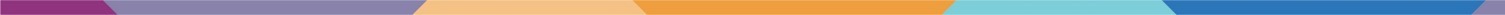 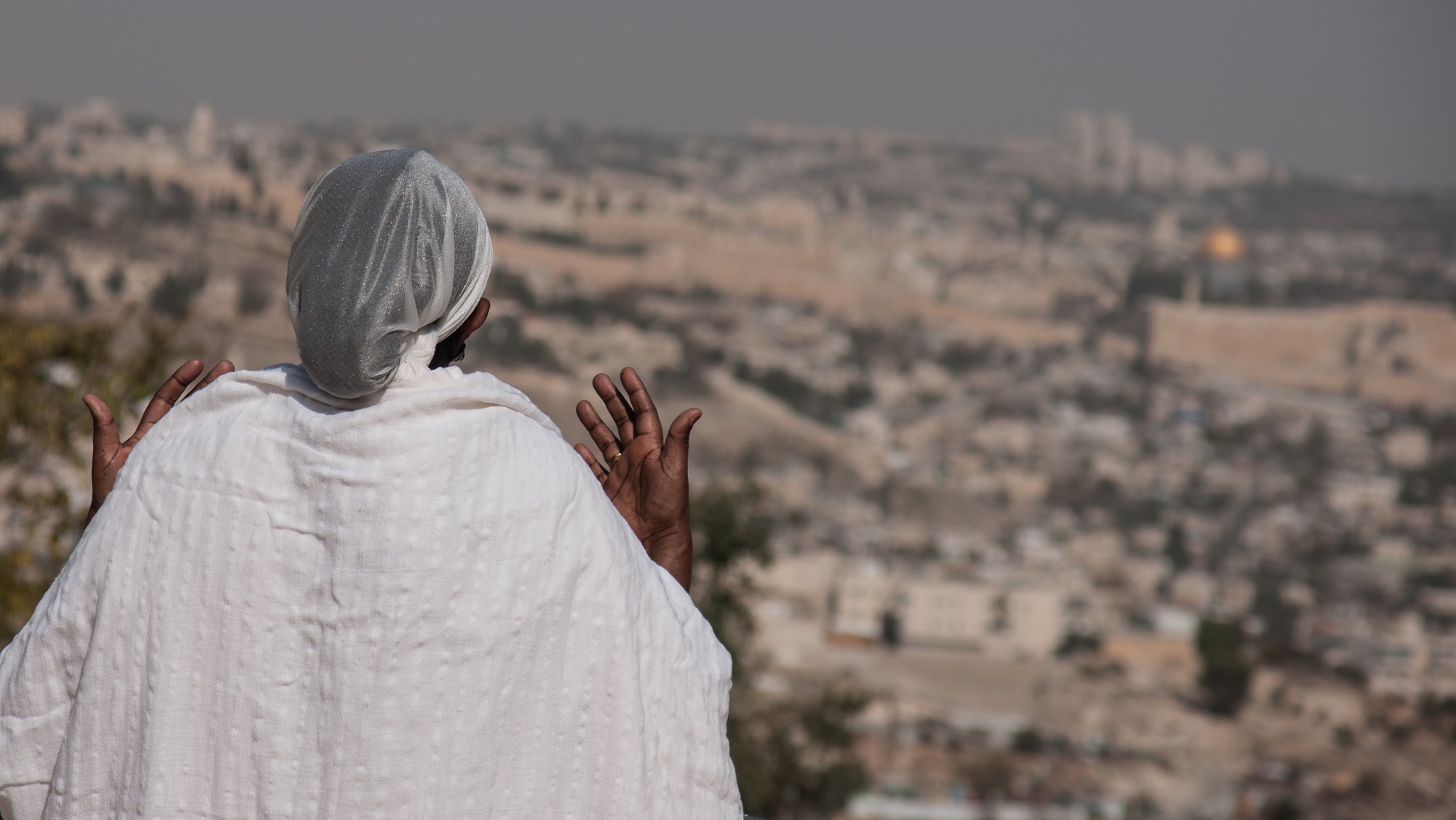 Um feriado judaico celebrado em todo o mundo
Em Israel:
Promovendo uma sociedade israelense multicultural e diversificada

Comunidades judaicas em todo o mundo:
O feriado é sobre o anseio por Jerusalém, um desejo com o qual os judeus podem se relacionar, vivendo fora de Israel
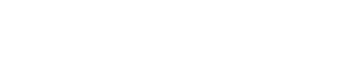 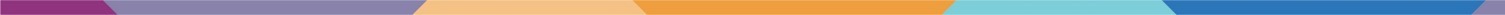 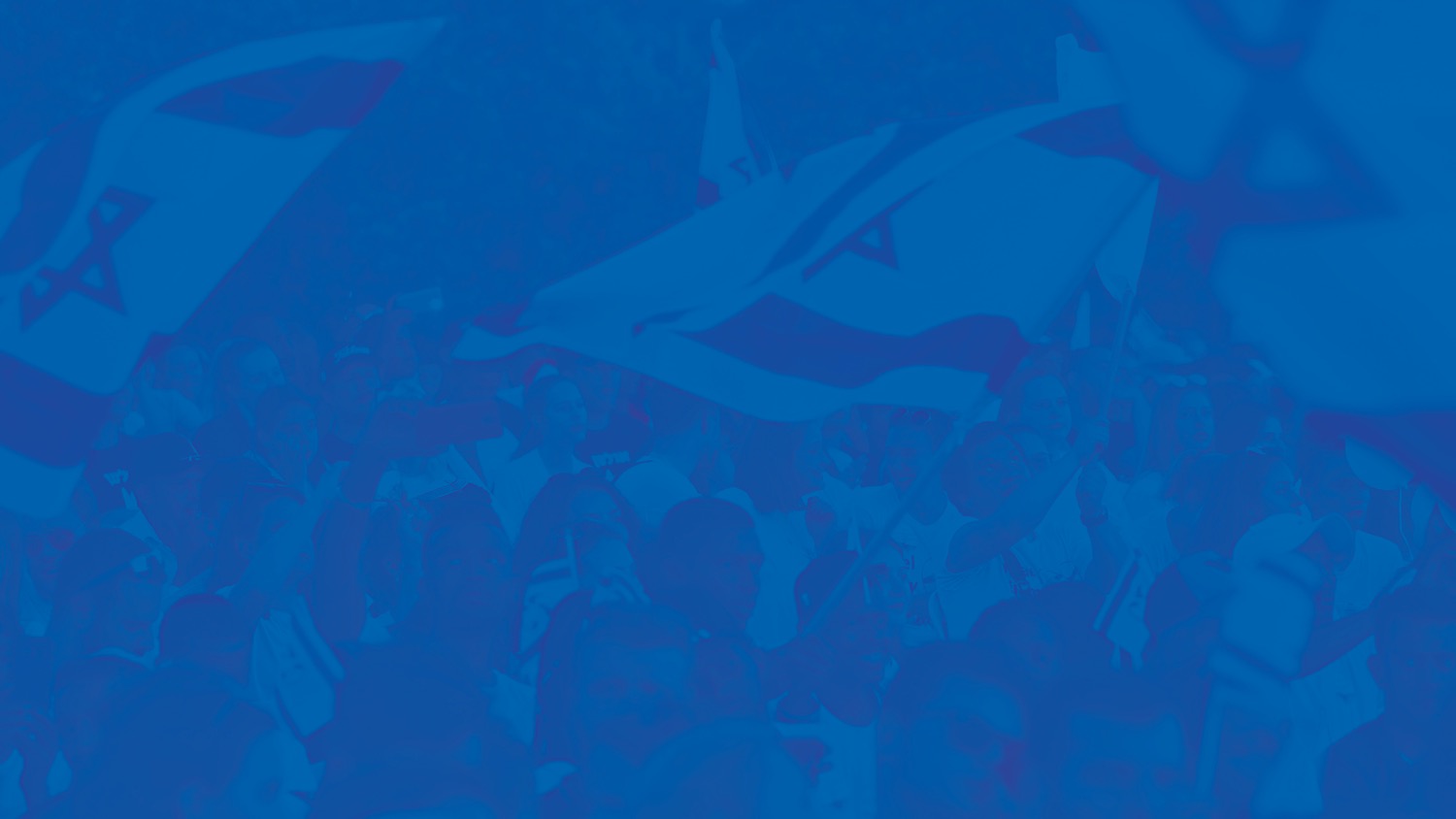 መልካም  የስግድ በዓል
(Melkam Ye’sigd Bahal – Abençoado o feriado de Sigd) 

Feliz Sigd
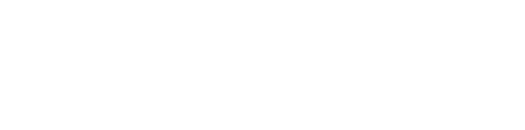